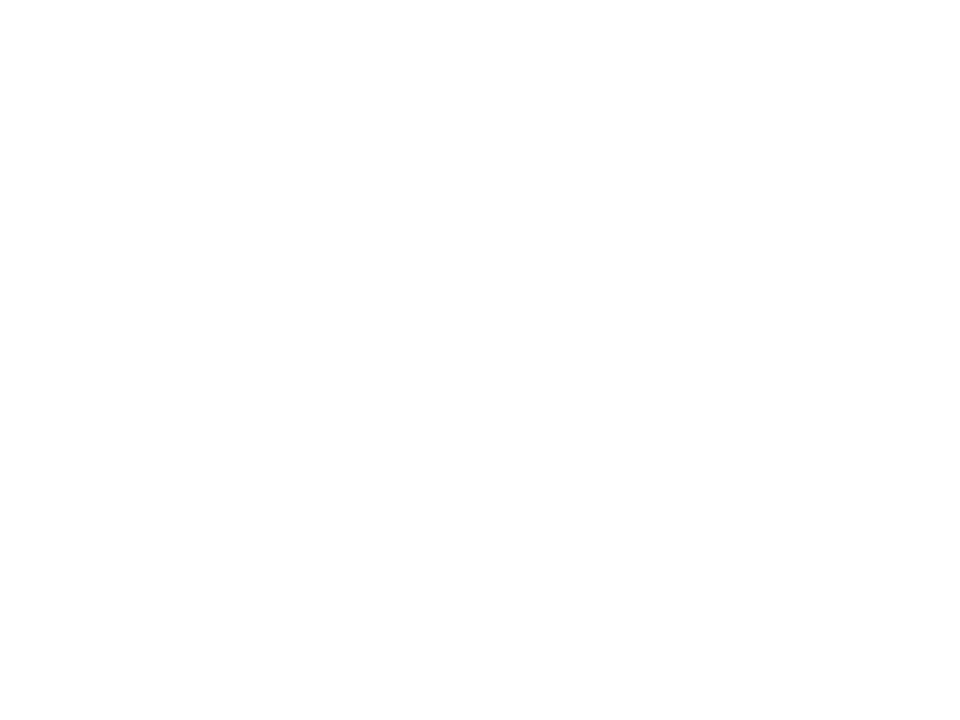 УЧРЕДИТЕЛИ:
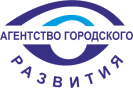 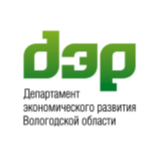 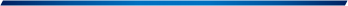 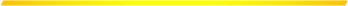 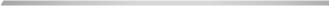 ГАРАНТИЙНАЯ ПОДДЕРЖКА
ДЛЯ ПРЕДПРИНИМАТЕЛЕЙ
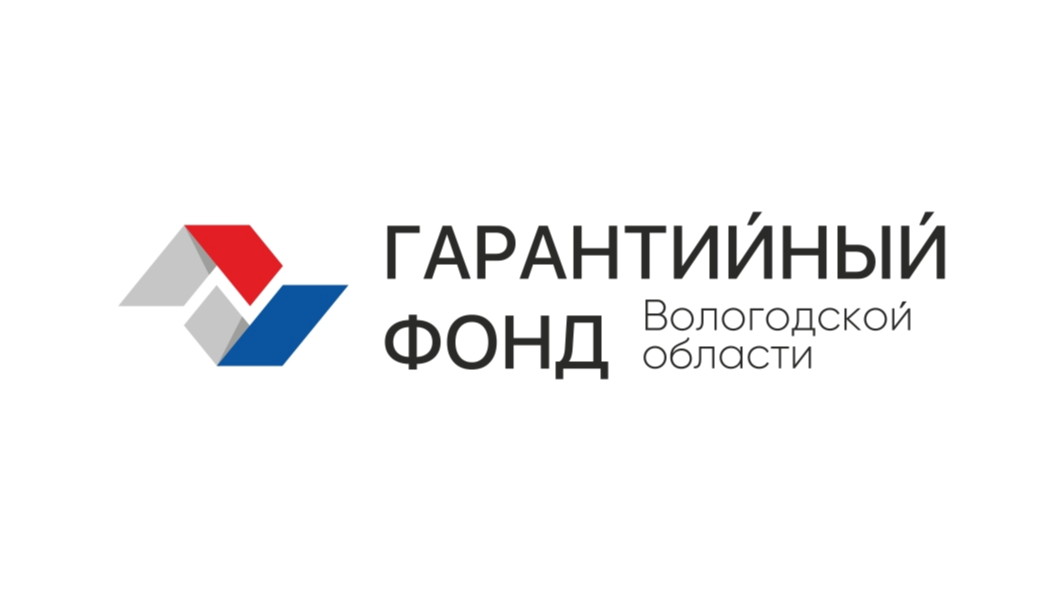 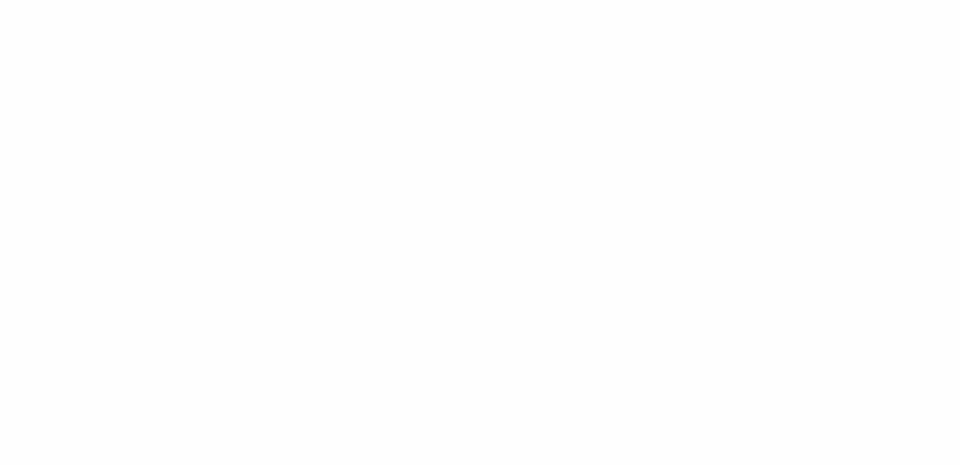 0
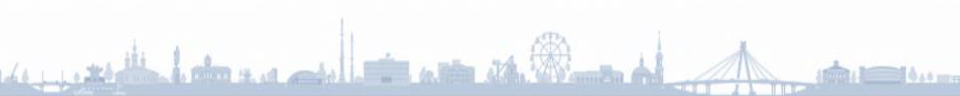 2016
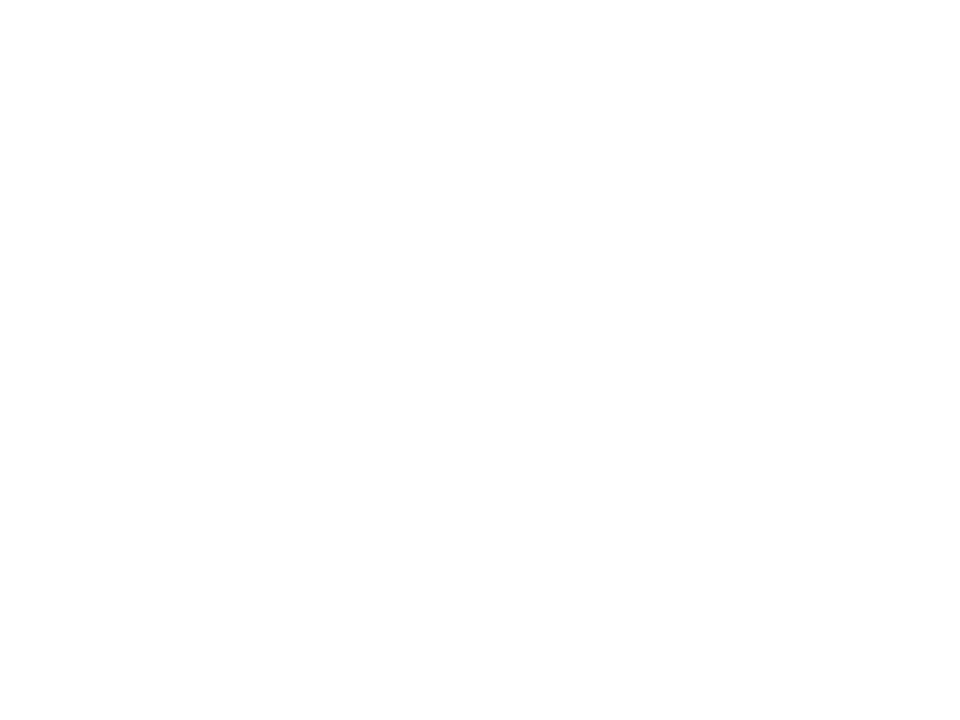 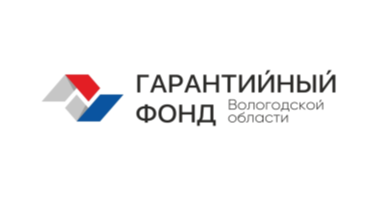 УЧРЕДИТЕЛИ:
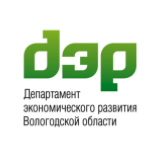 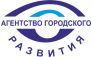 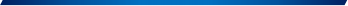 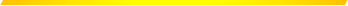 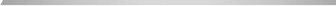 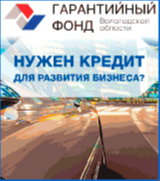 ЦЕЛИ:
1. Обеспечение доступа к заемным ресурсам для МСП.
2. Содействие приобретению и модернизации основных
средств, увеличению производственных мощностей.
Увеличение
числа
сохраненных
и
создаваемых
3.
рабочих мест.
УСЛОВИЯ И БАНКИ-ПАРТНЕРЫ
ПАО «Сбербанк»
ПАО «Банк СГБ»
ПАО «Промсвязьбанк»
АО «Россельхозбанк»
По кредитам на срок
до 5 лет,
для инвестиционных
проектов до 10 лет
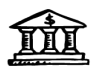 Поручительства до 70 %
от суммы  кредита
До 50 % на пополнение оборотных
средств для юр.лиц и ИП в сфере
оптовой или розничной торговли
Максимальный размер
поручительства
25 млн. руб.
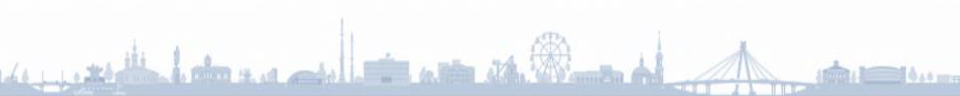 2
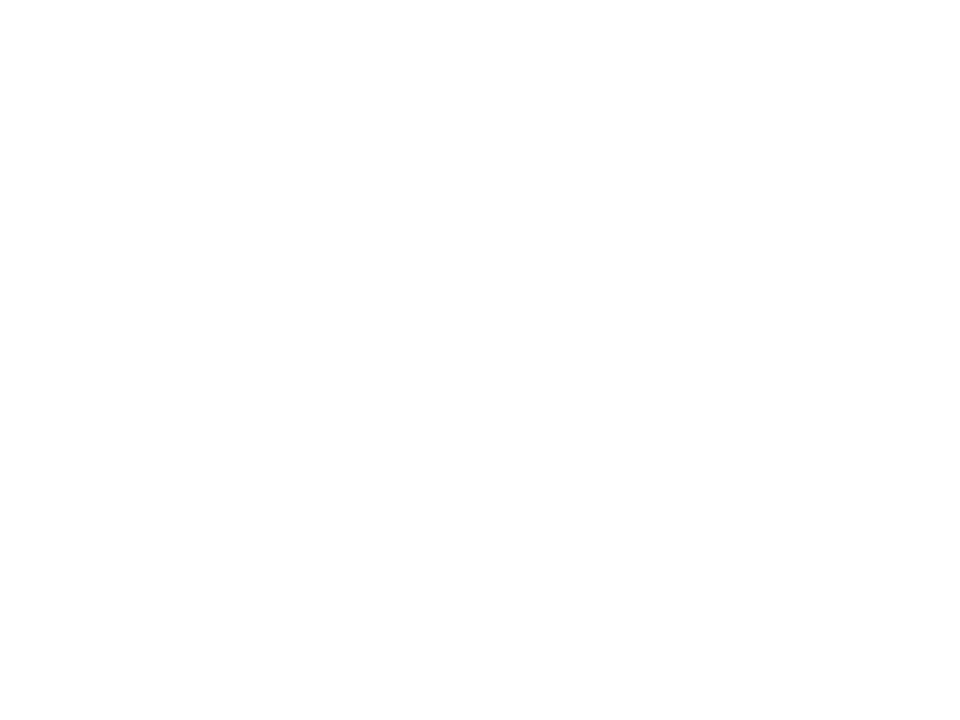 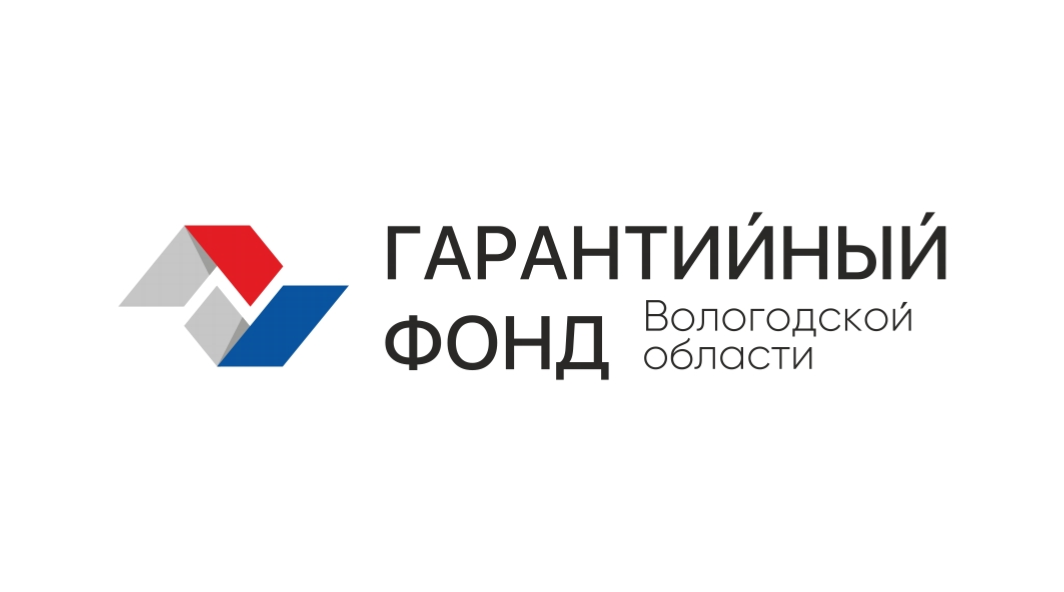 УЧРЕДИТЕЛИ:
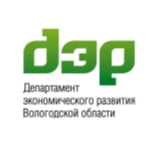 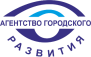 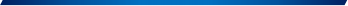 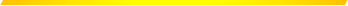 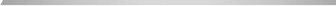 СХЕМА ВЗАИМОДЕЙСТВИЯ ЦЕНТРА ГАРАНТИЙНОГО
ОБЕСПЕЧЕНИЯ И БАНКОВ С СУБЪЕКТАМИ МСП
КОНСУЛЬТИРОВАНИЕ
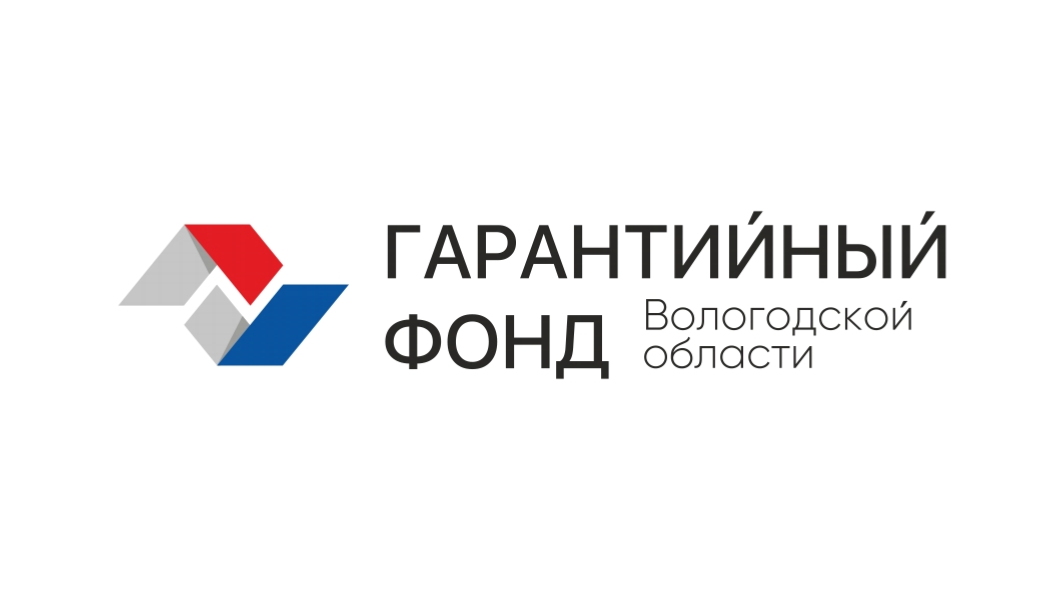 АНО ЦЕНТР
ГАРАНТИЙНОГО
ОБЕСПЕЧЕНИЯ МСП
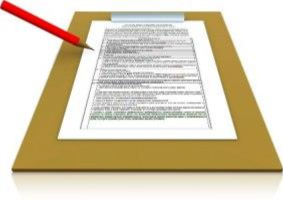 ЭЛЕКТРОННАЯ
АНКЕТА ЗАЕМЩИКА
БАНК-ПАРТНЕР
▪
▪
▪
Подача заявки в банк
Получение ответа о возможности финансирования;
Банк-партнер направляет в Центр подписанную заявку и пакет документов
АНО ЦЕНТР ГАРАНТИЙНОГО ОБЕСПЕЧЕНИЯ МСП
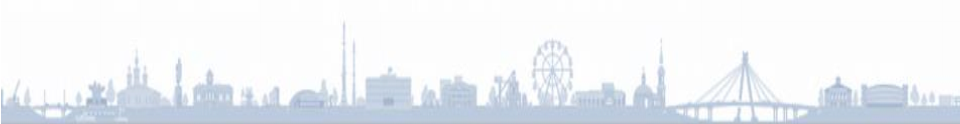 ▪
Центр в срок не позднее 3  (трех)/5  (пяти) рабочих дней со дня получения заявки
предоставление поручительства и полного пакета документов принимает решение;
на
▪
Заключается  трехсторонний
Заёмщиком и Банком.
договор  поручительства
между  Центром
(Поручитель),
3
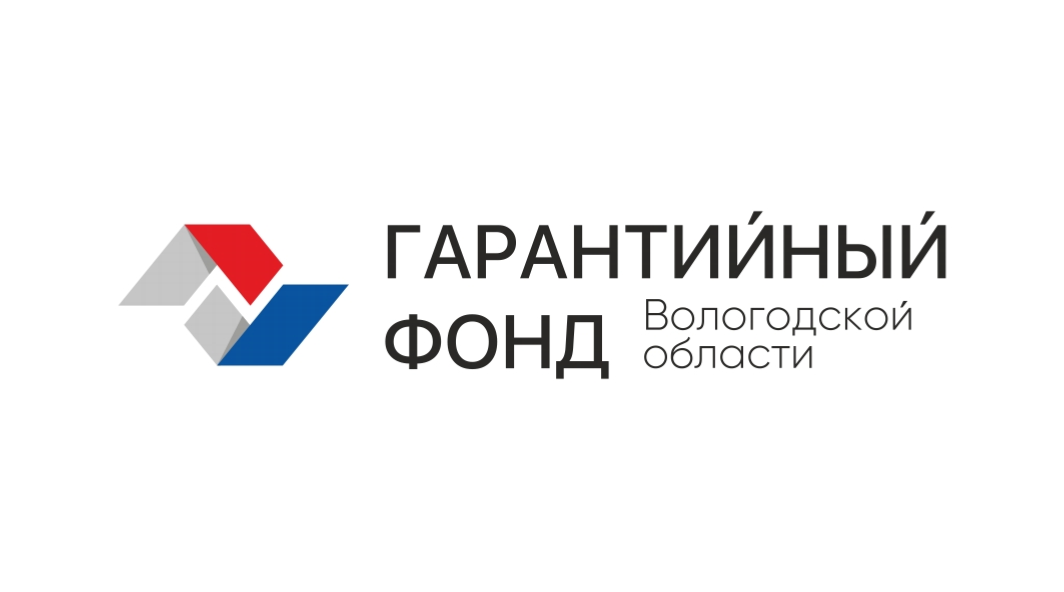 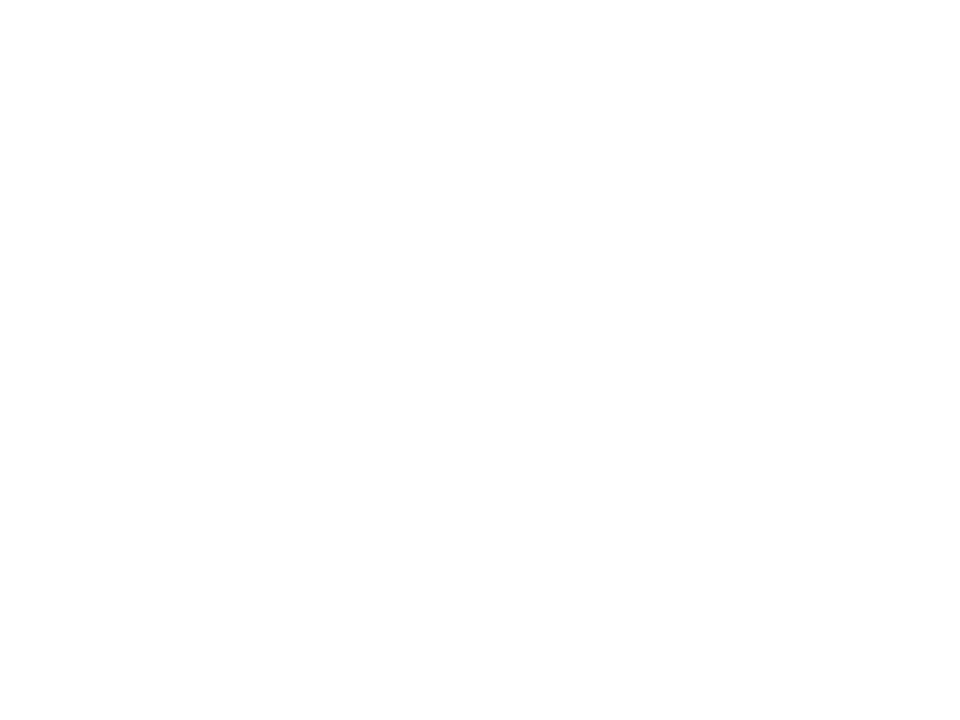 УЧРЕДИТЕЛИ:
ПРОЕКТЫ, ПОЛУЧИВШИЕ
ГАРАНТИЙНУЮ ПОДДЕРЖКУ  В  2017 г.
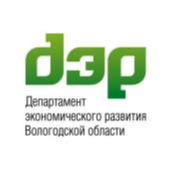 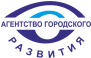 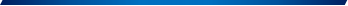 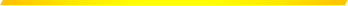 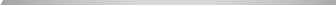 СХПК «Ильюшинский»
(Вологодский район)
ООО «ЗАВОД КЛЕЕНОГО
БРУСА» (г. Череповец )
Молочное животноводство
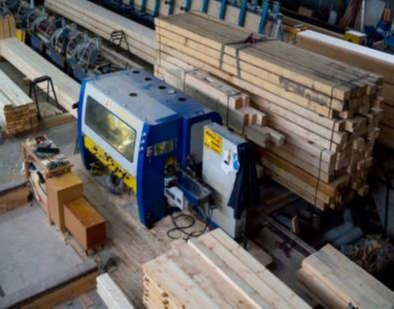 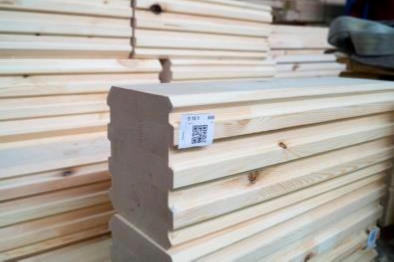 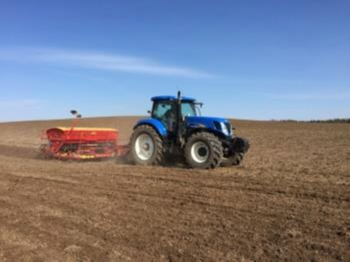 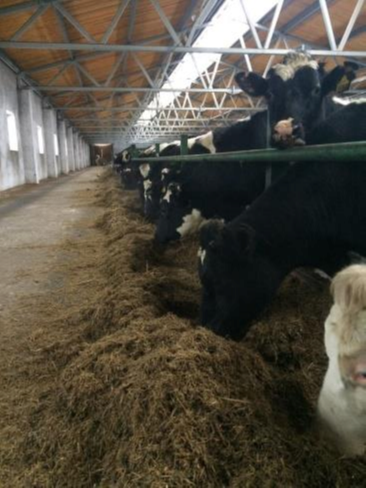 Деревообрабатывающее
производство, изготовление
изделий из клееного и
профилированного бруса
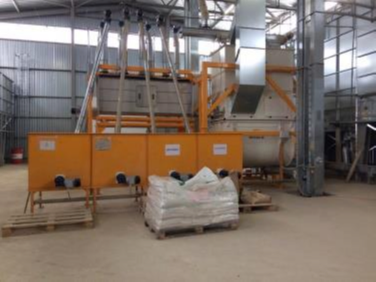 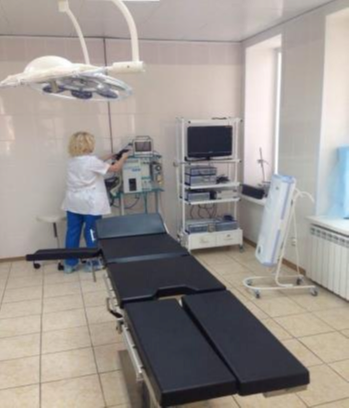 ООО «ХИРУРГИЧЕСКИЙ
МЕДИЦИНСКИЙ ЦЕНТР
«ГИППОКРАТ» (г. Череповец )
Оказание высокотехнологичной
медицинской помощи
4
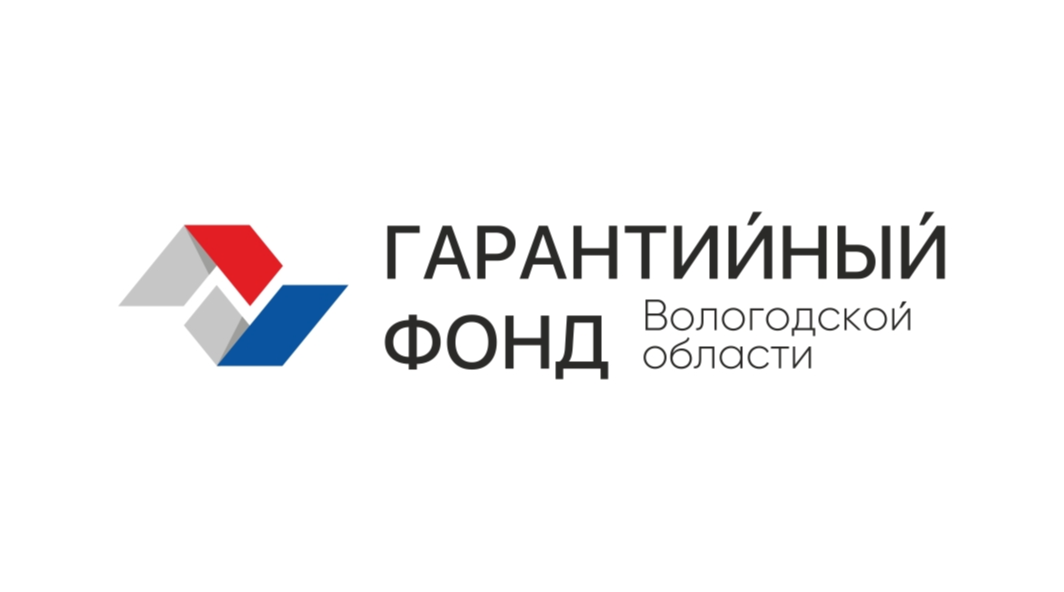 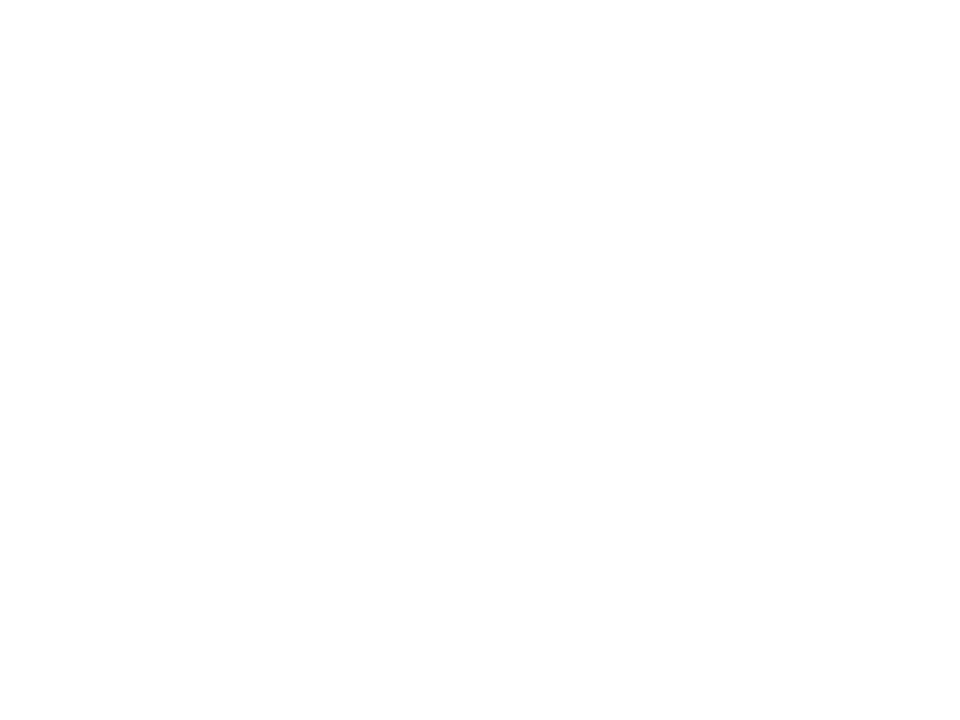 УЧРЕДИТЕЛИ:
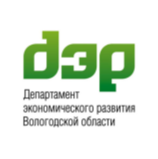 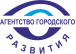 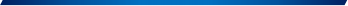 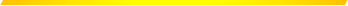 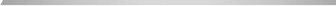 ТРЕХУРОВНЕВАЯ НАЦИОНАЛЬНАЯ ГАРАНТИЙНАЯ
СИСТЕМА
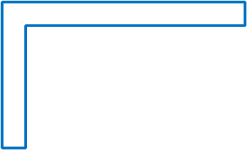 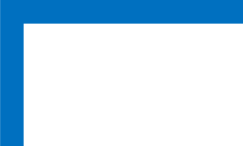 Корпорация
МСП
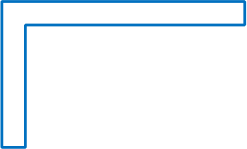 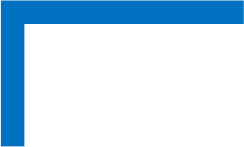 МСП Банк
гарантии по
проектам от
100 млн. рублей
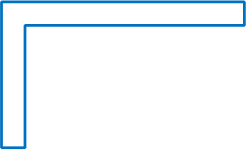 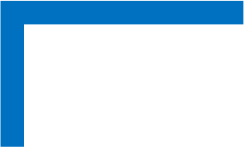 гарантии в
сегменте от 25
млн. рублей до
100 млн. рублей
РГО
поручительства
в сегменте до 25
млн. рублей
По данным за 9 месяцев 2017
г.: Объем выданных гарантий и
поручительств РГО в рамках НГС - 29 млрд. руб.
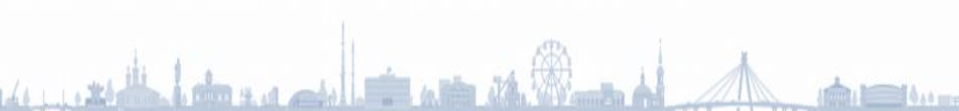 5
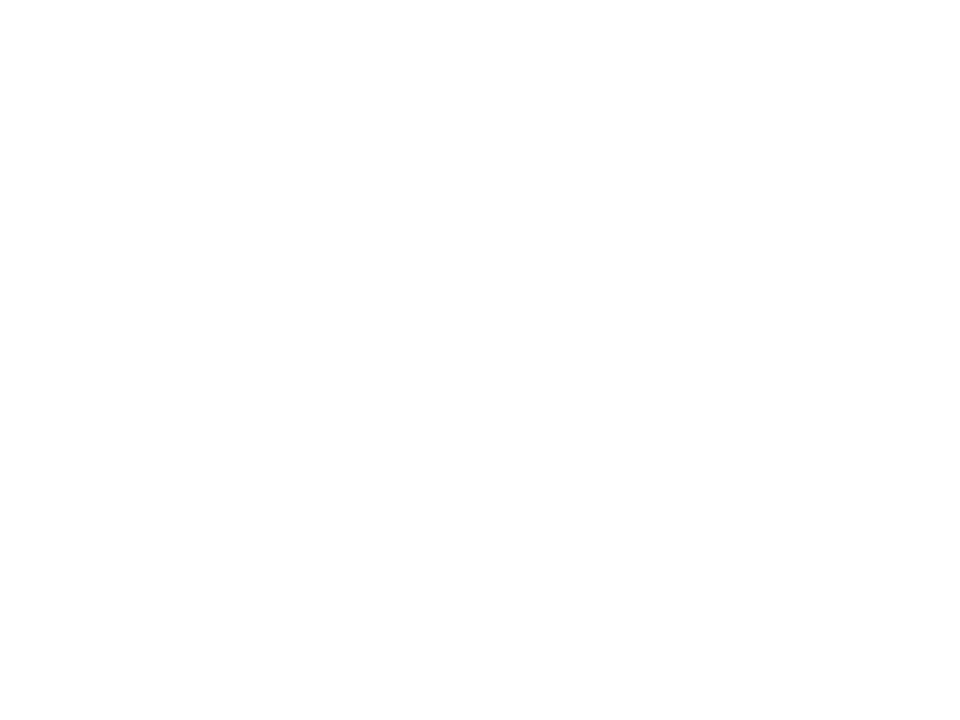 УЧРЕДИТЕЛИ:
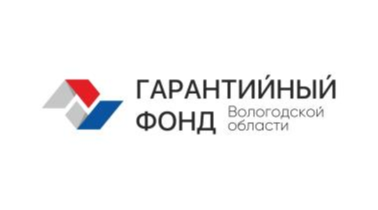 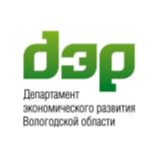 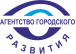 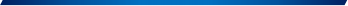 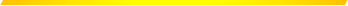 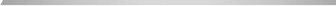 СХЕМА  ВЗАИМОДЕЙСТВИЯ  С  АО «КОРПОРАЦИЯ «МСП»  ПО
ПРЕДОСТАВЛЕНИЮ  ГАРАНТИИ / СОГАРАНТИИ
С участием РГО – до 75% от суммы
кредита
Без участия РГО – 50% от суммы
кредита (кроме гарантии по
исполнению контракта)
Поручительство РГО (П) за
исполнение МСП обязательств – до 25
млн. рублей
Залог
Субъект МСП
РГО-поручитель
Банк-партнер
Залог
Кредит
Банк-партнер
Субъект МСП
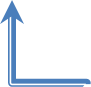 Кредит
Корпорация МСП - Гарант
Гарантия
  До 50% суммы обязательств по кредиту
Корпорация МСП - Гарант
Гарантия Корпорации МСП (Г)на часть
непокрытой поручительством РГО суммы
кредита
  П+Г обеспечивают до 75% суммы
обязательств по кредиту
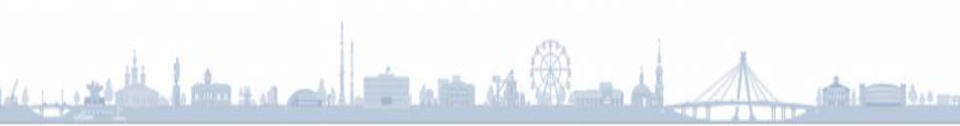 6
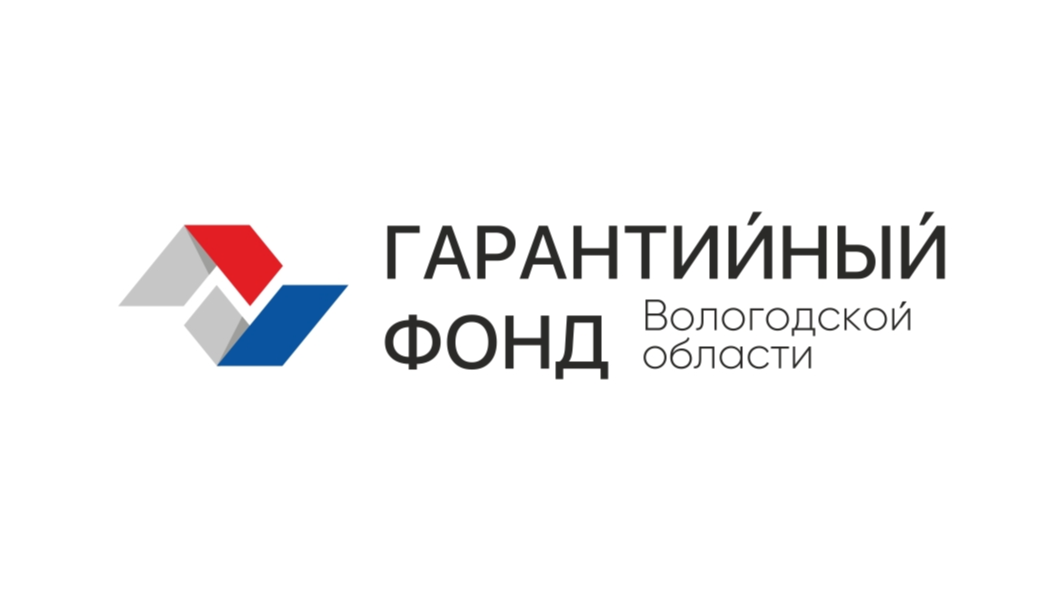 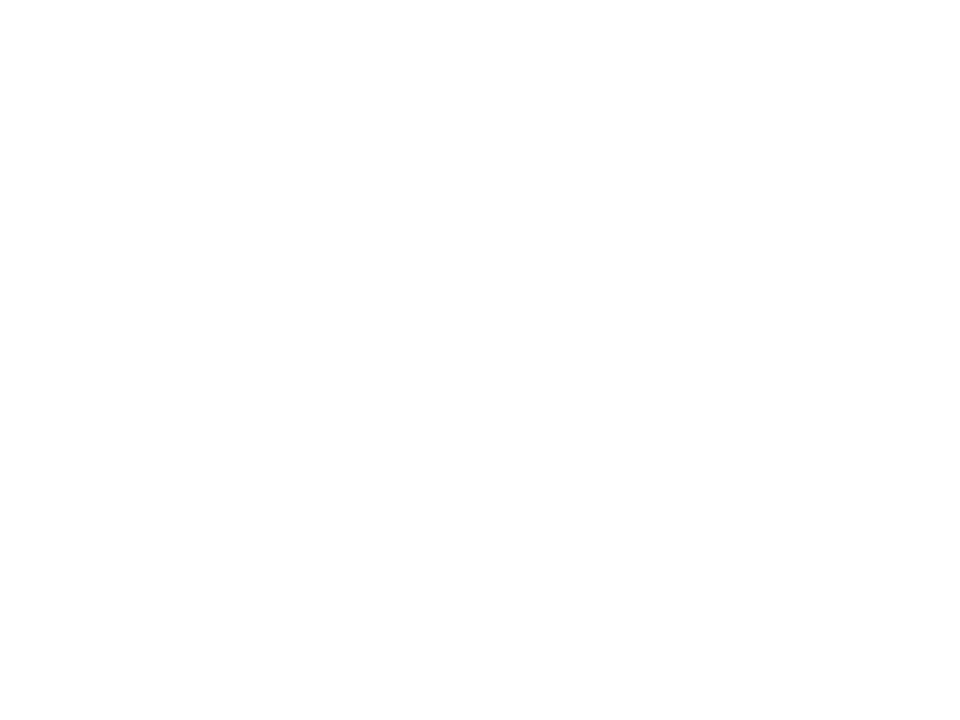 УЧРЕДИТЕЛИ:
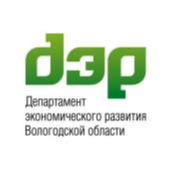 ПРОЕКТЫ, ПОЛУЧИВШИЕ
ГАРАНТИЙНУЮ ПОДДЕРЖКУ  В  2017 г.
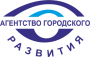 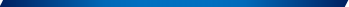 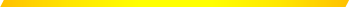 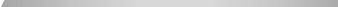 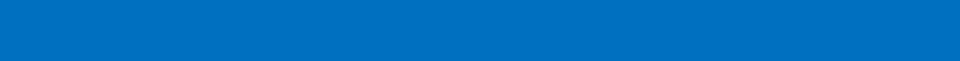 ✓
ООО «УЛЬТРАКРАФТ»(г. Череповец)
Сфера производства
Сфера производства
ЗАО "Ультракрафт" - выпуск наукоемкой
и инновационной продукции -
производство и промышленное внедрение
автоматизированных систем
неразрушающего ультразвукового
контроля качества металла, листового
проката, штрипса, труб малого, среднего и
большого диаметра и т.п.
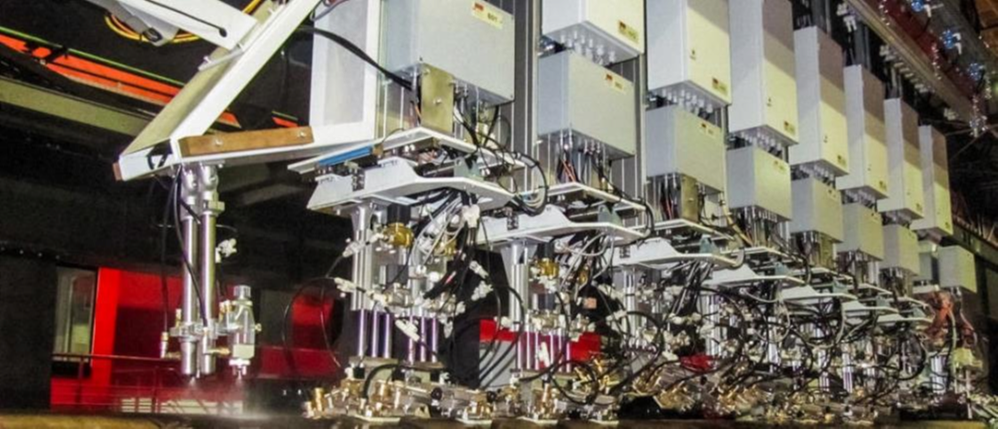 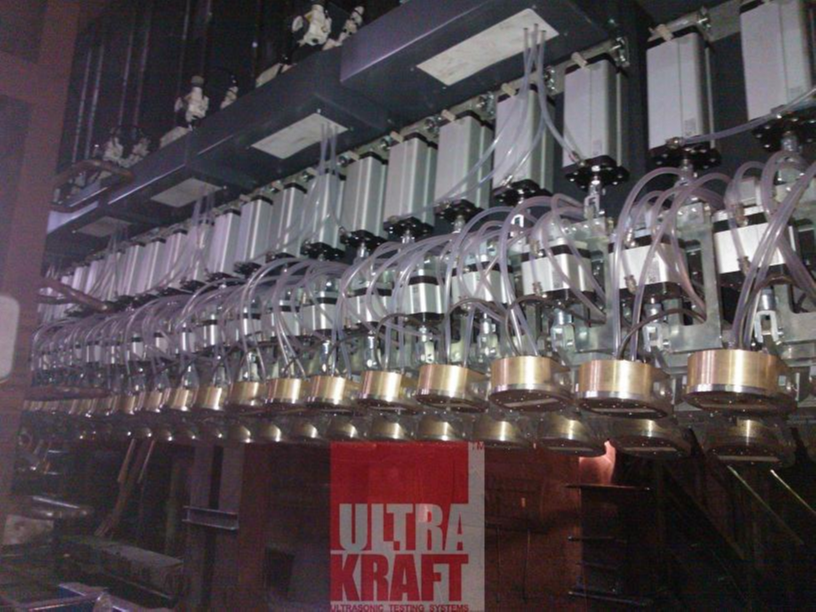 Поручительство
кредиту
размере 25 млн. рублей,
по
в
гарантия АО «МСП Банк» в размере
12,5 млн. рублей в рамках продукта
«Согарантия».
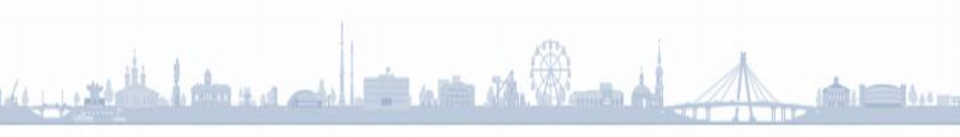 7
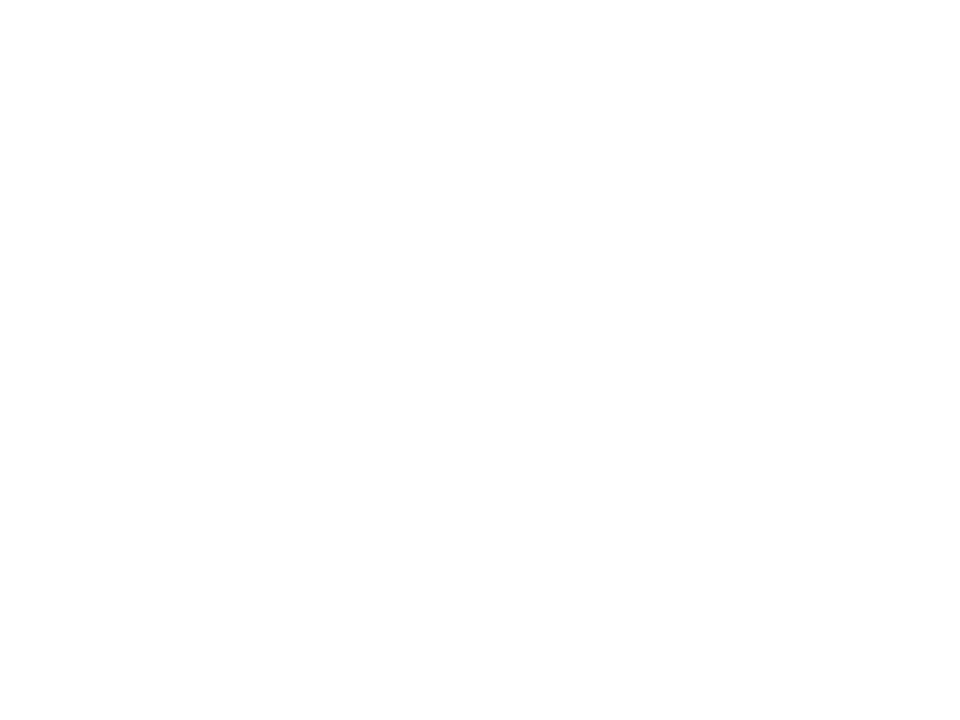 УЧРЕДИТЕЛИ:
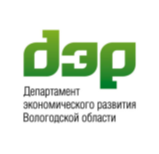 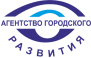 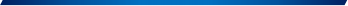 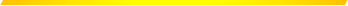 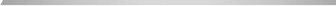 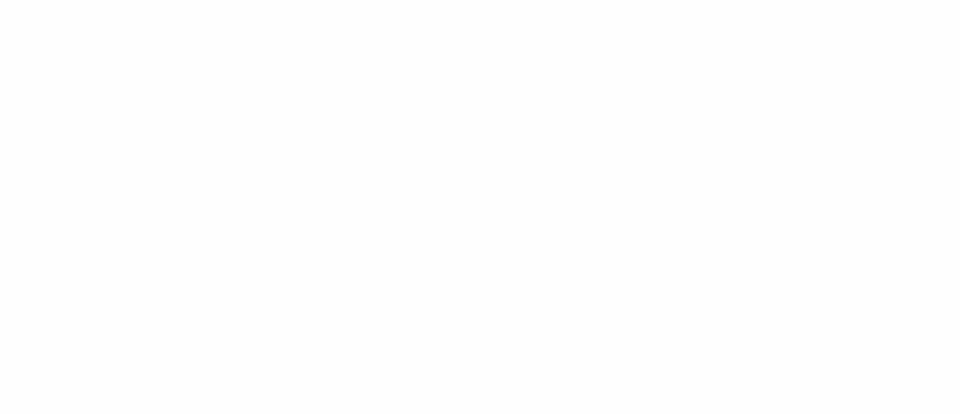 ФЕДЕРАЛЬНЫЕ ПРОГРАММЫ
ФИНАНСОВОЙ ПОДДЕРЖКИ СУБЪЕКТОВ
МСП
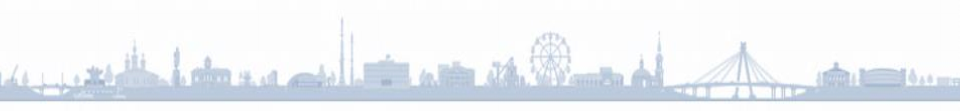 2016
8
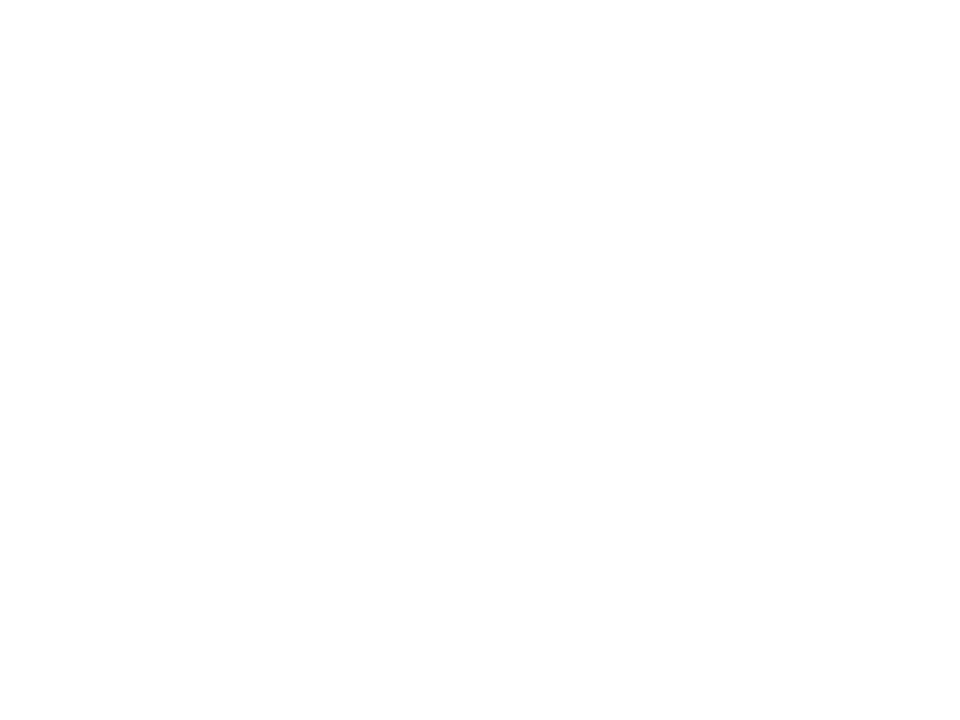 УЧРЕДИТЕЛИ:
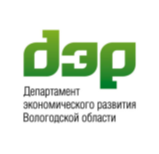 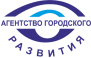 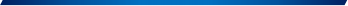 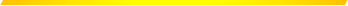 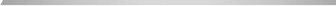 ФЕДЕРАЛЬНЫЕ ПРОГРАММЫ ФИНАНСОВОЙ ПОДДЕРЖКИ
СУБЪЕКТОВ МСП
ПРОГРАММА   АО «КОРПОРАЦИЯ  МСП» И БАНКА РОССИИ:  ПРОГРАММА
СТИМУЛИРОВАНИЯ КРЕДИТОВАНИЯ СУБЪЕКТОВ МСП (СОКРАЩЕННО ПРОГРАММА 6,5)
Ключевые условия Программы 6,5
Приоритетные отрасли:
✓   сельское хозяйство,
✓   обрабатывающее производство
Целевое использование кредитов:
➢Инвестиционные цели
➢Пополнение оборотных средств
✓   производство
распределение
электроэнергии, газа и воды,
✓   строительство,
✓   транспорт и связь,
✓   внутренний туризм,
✓   здравоохранение,
✓   сбор, обработка и утилизация отходов,
✓   высокотехнологичные проекты
и
Процентная ставка – 10,6% для субъектов малого
предпринимательства и 9,6% - для субъектов
среднего предпринимательства
Срок
льготного
фондирования
превышать
(срок
льготного
до
3
срок
лет
кредита
может
фондирования)
Размер кредита: от 5 млн руб. до 1 млрд руб.
(общий кредитный лимит на заемщика -  до 4 млрд
руб.)
В Программе 6,5 участвует 49
уполномоченных банков-партнеров
Корпорации МСП
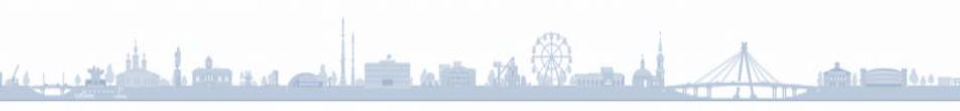 2016
9
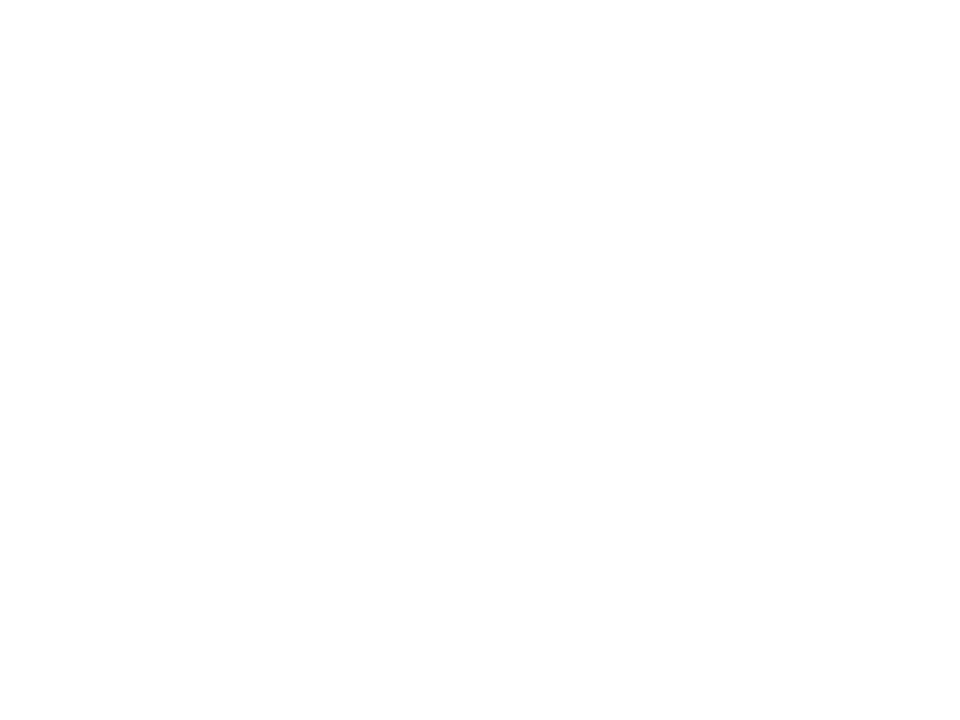 УЧРЕДИТЕЛИ:
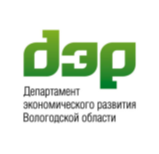 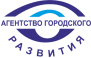 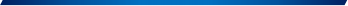 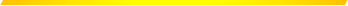 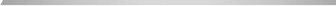 ФЕДЕРАЛЬНЫЕ ПРОГРАММЫ ФИНАНСОВОЙ ПОДДЕРЖКИ
СУБЪЕКТОВ МСП
ПРОГРАММА МИНЭКОНОМРАЗВИТИЯ:  Программа льготного кредитования субъектов МСП
утверждена  постановлением Правительства РФ от 03.11.2017 г. № 674  (сокращенно: Программа 674 )
Ключевые условия Программы 674
Программа  674
на
реализацию инвестиционных проектов, создание или
ориентирована
преимущественно
Приоритетные отрасли:
приобретение
включая
строительство, модернизацию объектов капитального
строительства,  в  том  числе  проведение  инженерных
изысканий, подготовка проектной документации в 2017
году.
основных
средств,
✓
✓
✓
✓
✓
✓
АПК
обрабатывающая промышленность
строительство
транспорт и связь
внутренний туризм
высокотехнологичные проекты и т.д.
Процентная
ставка
–
для
субъектов
малого
%
предпринимательства и 9,6% -  для субъектов среднего
предпринимательства
10
,
6
▪
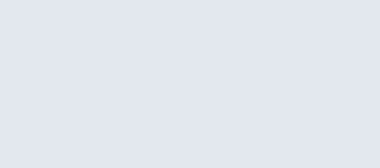 В Программе 674 участвуют   
аккредитованные  банки:
Срок
льготного
кредитования
до
5 лет
▪
➢
ПАО «Сбербанк России»
Размер кредита:  от 5 млн руб. до
. (общий
руб
кредитный лимит на заемщика - до 4 млрд руб.)
1 млрд
▪
➢  ПАО «ВТБ»
➢  АО «Россельхозбанк»
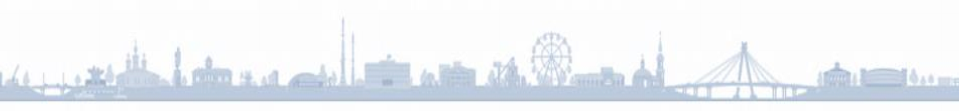 2016
10
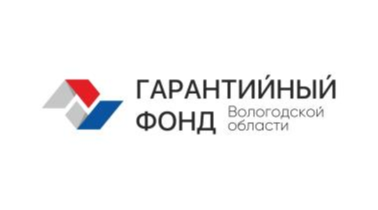 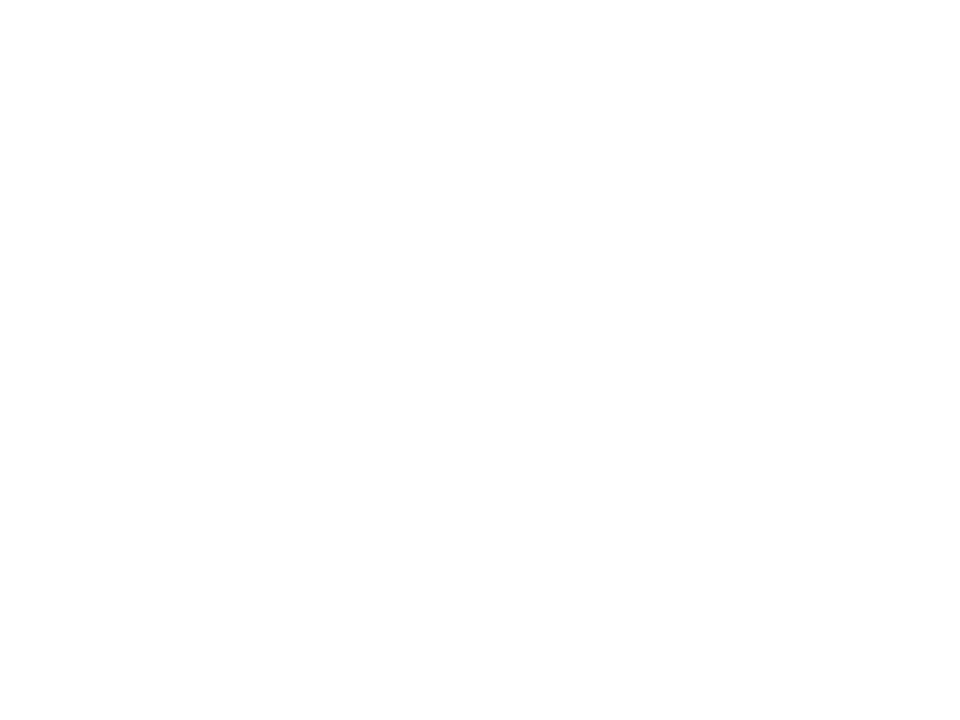 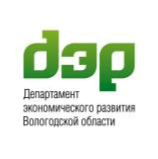 УЧРЕДИТЕЛИ:
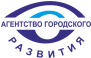 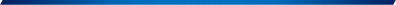 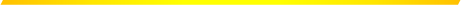 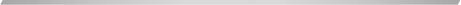 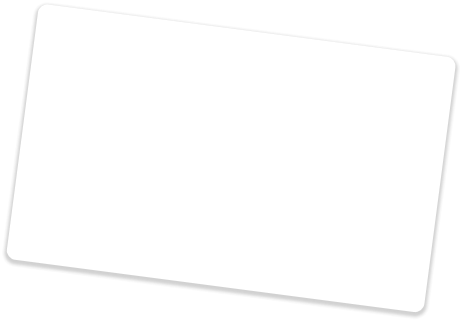 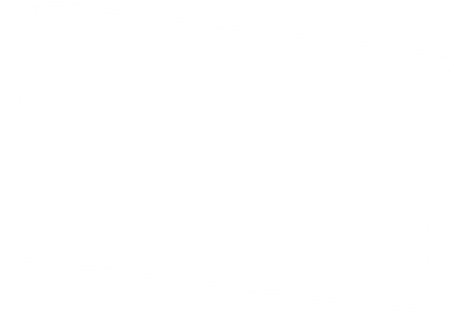 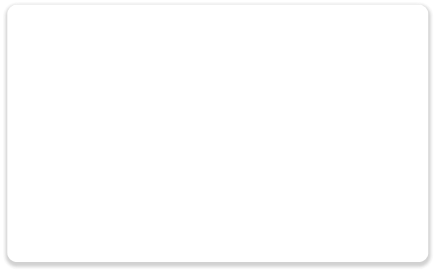 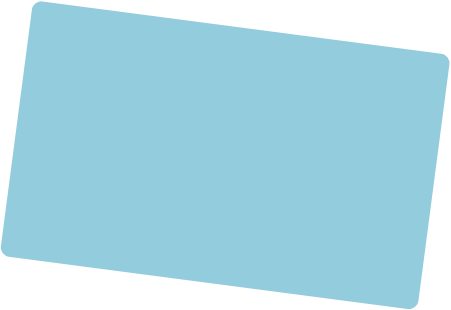 АНО Центр гарантийного
обеспечения МСП
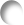 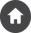 162600, Россия, Вологодская обл.
г. Череповец
б-р. Доменщиков 32
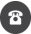 тел.: (8202) 20-19-29
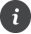 www.agr-city.ru
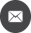 e-mail: vd
@agr-city.ru
info@agr-city.ru;
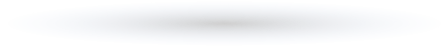 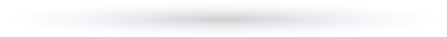 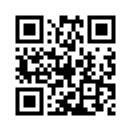 СПАСИБО ЗА ВНИМАНИЕ!
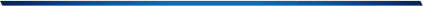 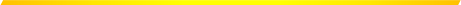 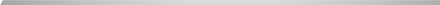 11